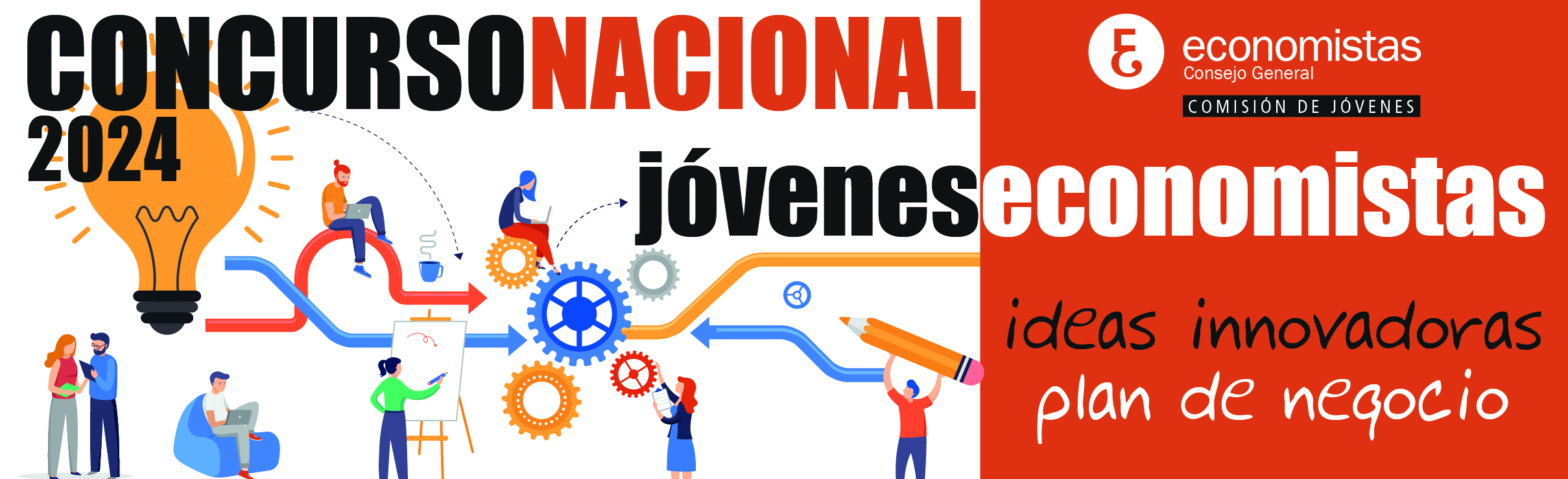 EDICIÓN 2024-25
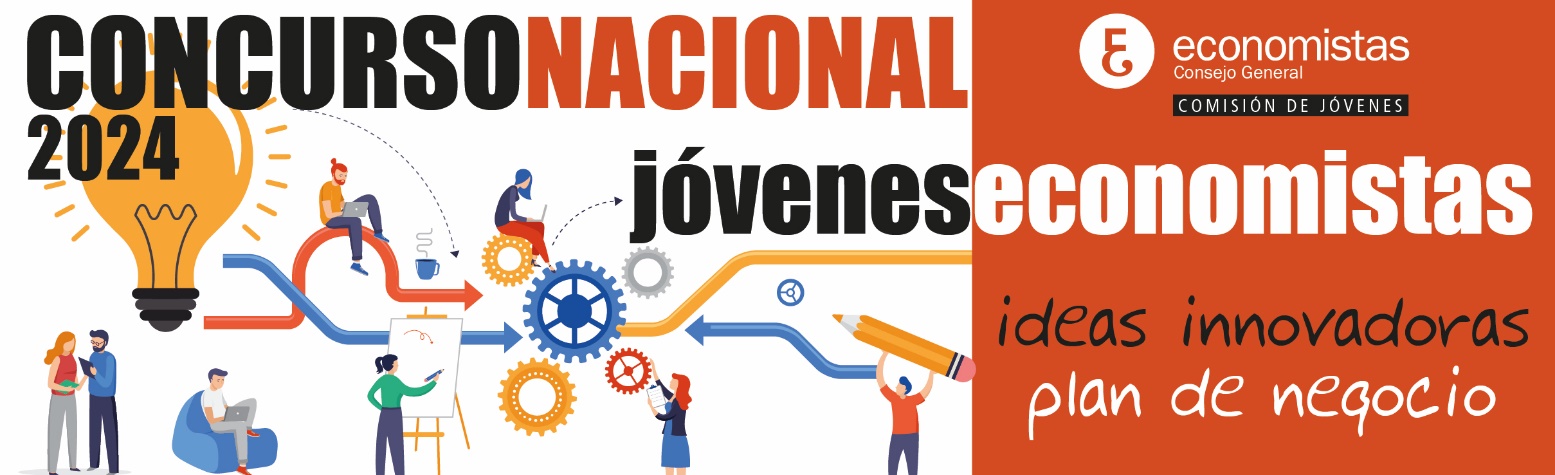 CONTENIDO
1
2
3
4
5
6
7
8
OBJETIVOS
PARTICIPANTES
INSCRIPCIÓN
PLAZOS
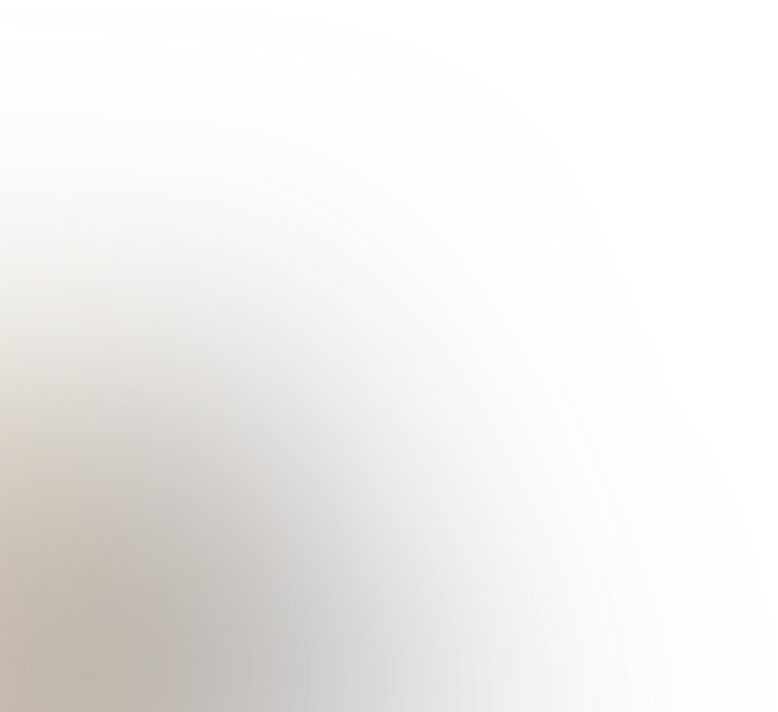 REQUISITOS	DEL	PROYECTO
CRITERIOS	DE	VALORACIÓN
PREMIOS
PROTECCIÓN	DE	DATOS
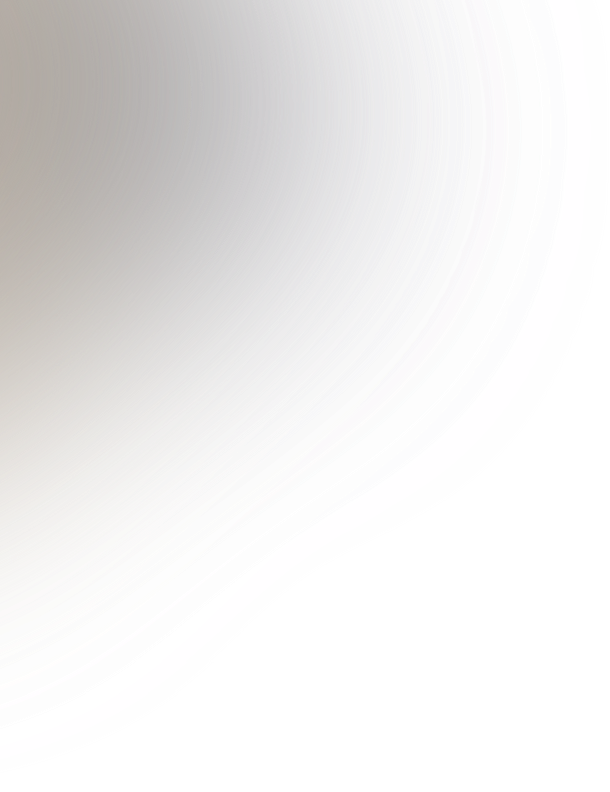 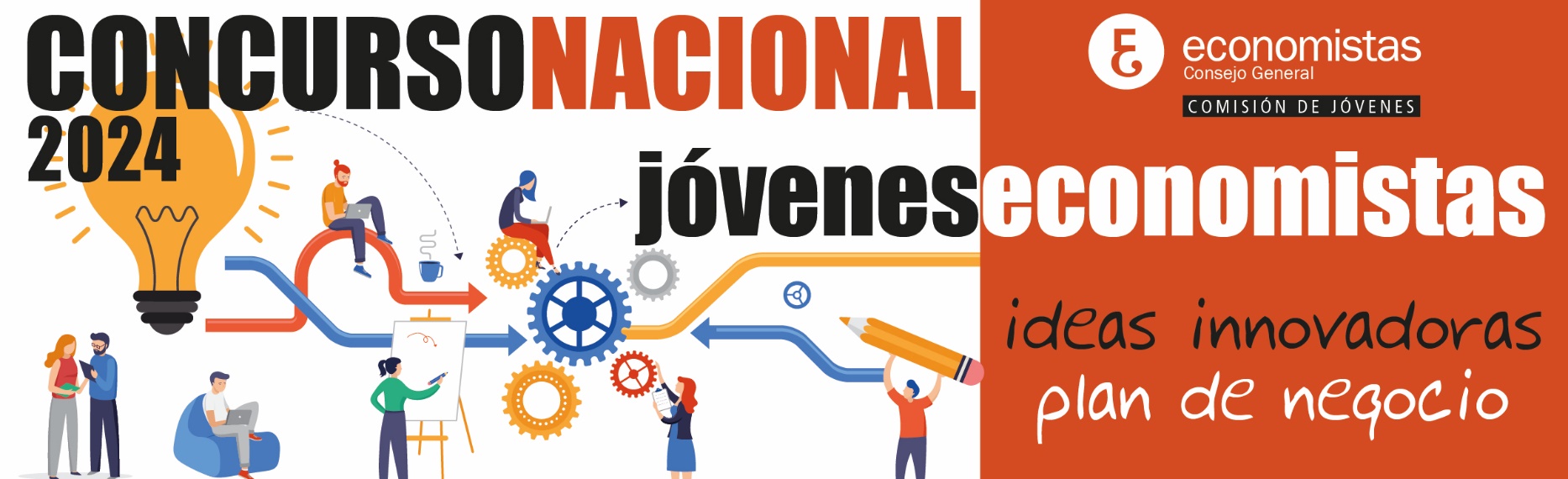 ¡Bienvenidos al Concurso de Jóvenes Emprendedores!
Si eres estudiante🎓 de una carrera económica y tienes una idea💡 de negocio innovadora, esta es tu oportunidad. 

Organizado por la Comisión de Jóvenes del Consejo General de Economistas, el concurso ofrece premios en metálico💸, acceso a cursos gratuitos📚 y la posibilidad de presentar tu proyecto💼 a nivel territorial y nacional. 

¡Es el momento de transformar tu visión en realidad y llevar tu idea al siguiente nivel! ¡Inscríbete y demuestra tu potencial como el próximo gran emprendedor!
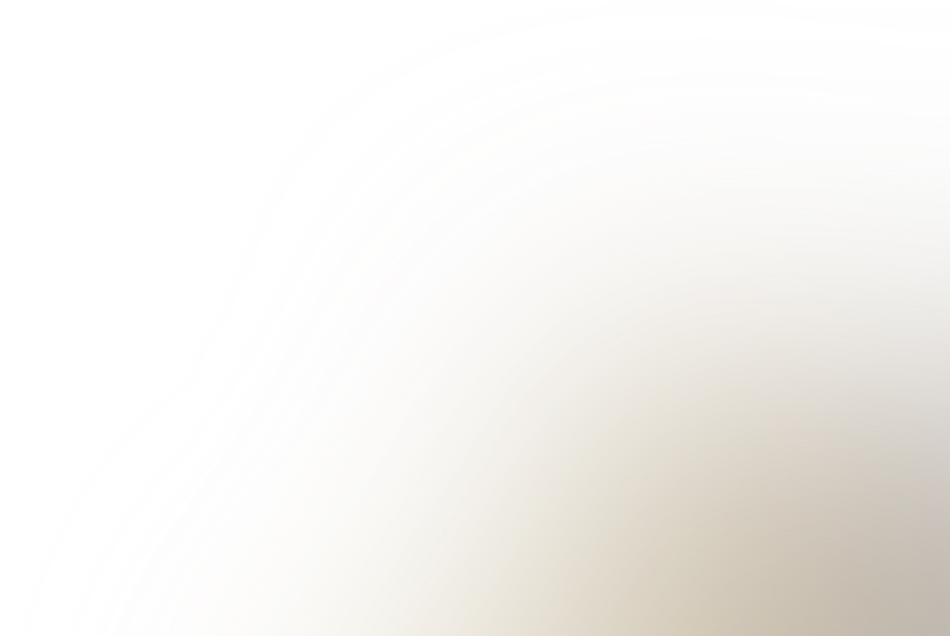 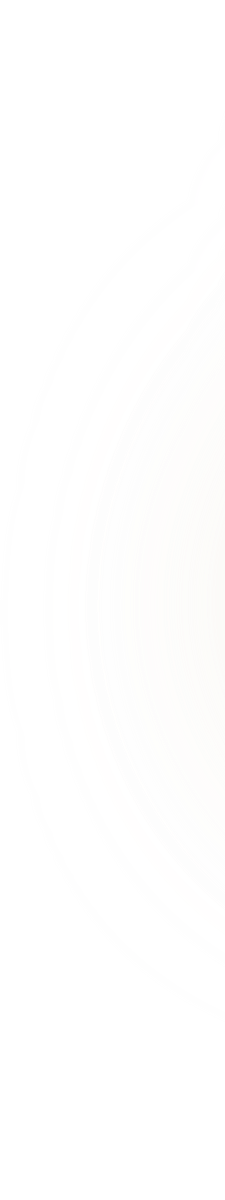 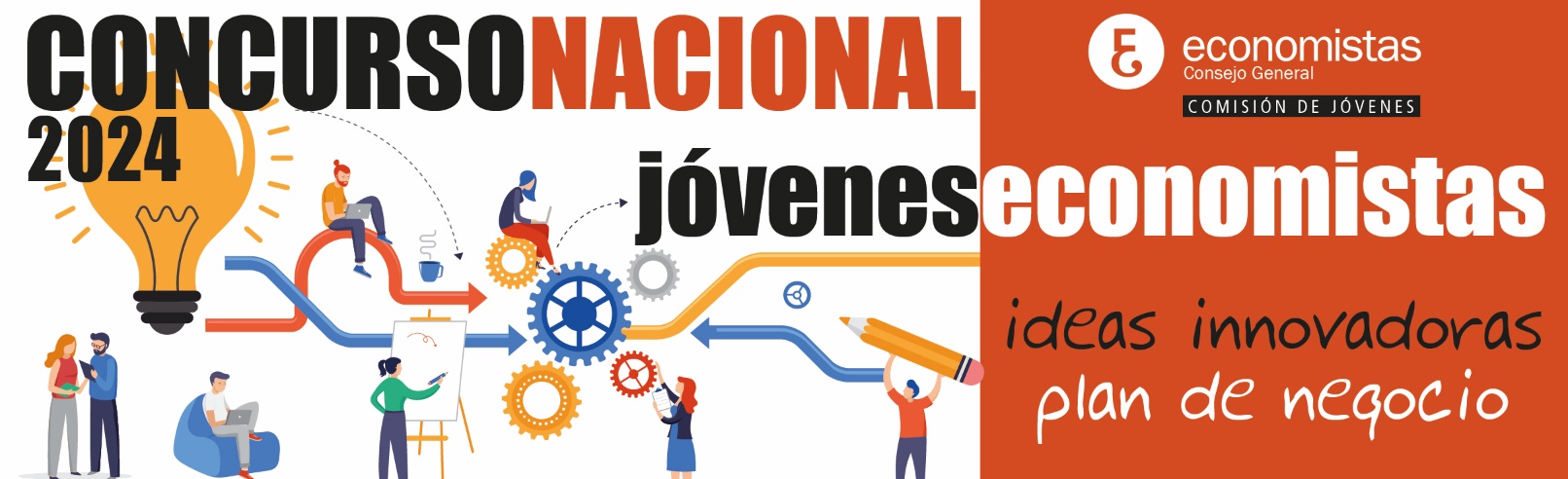 OBJETIVOS
OBJETIVO 2
Promover la colaboración  interdisciplinaria entre futuros  profesionales de Economía y  campos afines.
OBJETIVO 4
Estimular el desarrollo de  soluciones económicas sostenibles  y socialmente responsables.
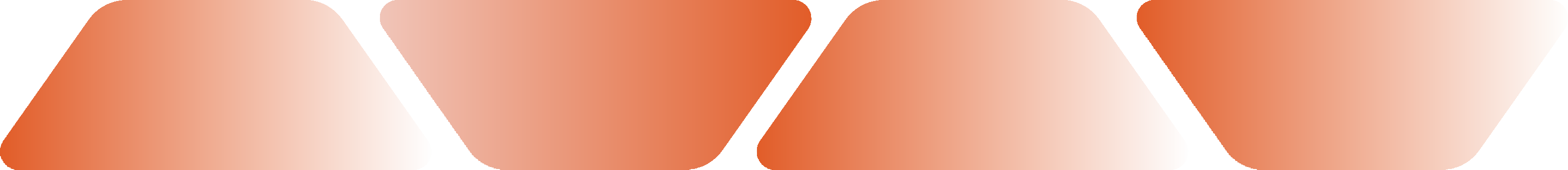 OBJETIVO 1
Fomentar la creatividad e  innovación entre jóvenes  economistas y estudiantes  relacionados.
OBJECTIVO 3
Ofrecer una plataforma para  convertir ideas en proyectos  empresariales sólidos.
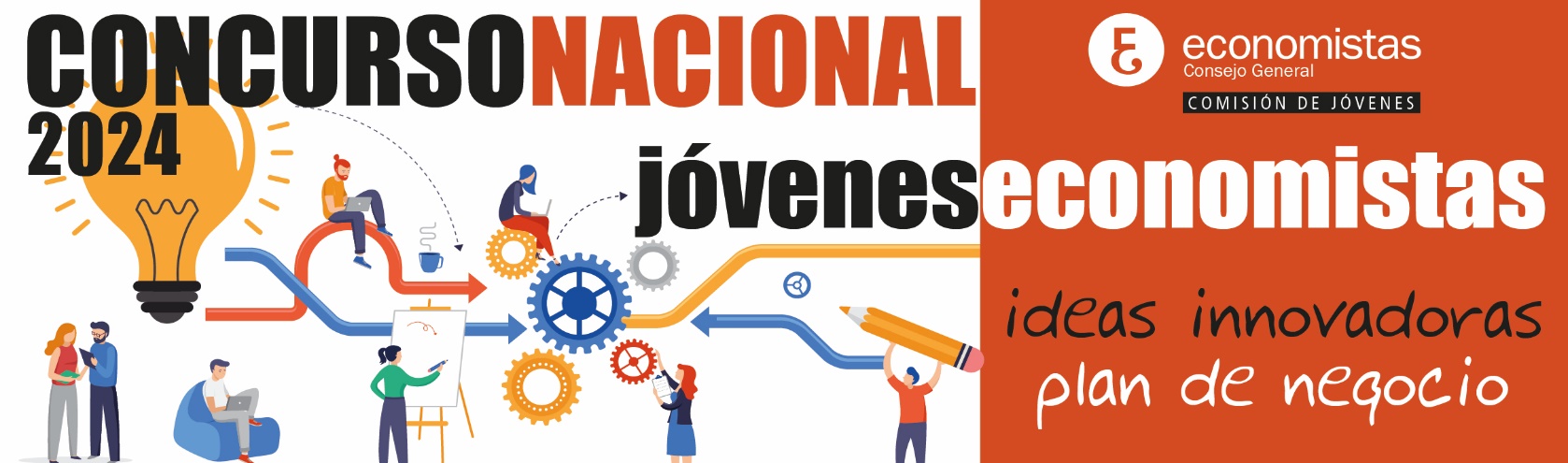 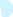 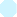 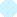 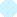 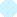 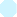 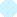 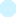 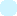 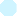 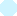 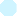 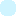 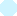 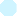 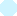 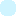 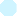 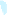 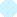 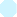 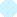 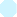 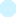 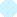 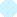 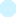 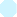 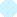 PARTICIPANTES
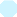 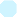 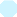 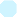 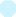 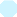 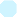 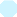 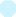 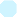 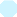 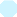 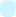 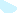 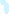 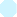 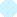 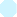 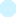 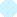 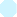 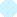 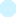 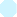 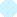 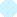 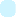 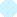 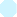 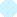 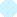 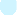 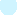 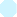 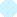 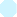 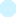 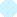 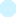 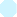 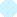 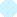 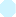 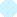 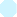 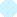 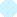 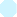 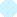 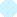 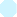 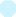 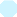 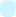 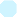 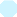 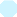 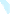 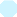 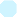 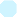 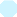 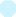 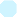 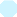 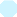 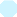 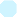 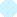 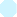 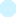 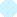 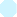 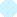 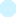 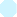 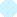 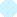 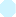 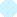 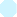 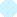 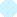 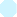 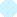 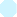 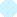 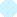 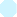 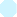 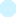 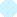 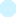 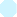 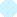 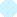 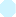 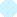 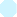 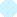 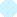 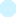 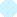 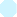 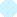 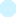 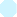 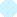 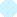 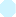 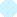 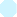 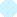 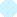 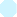 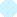 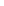 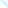 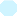 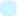 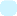 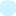 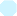 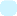 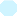 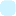 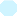 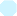 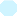 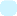 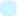 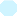 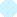 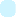 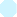 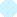 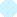 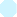 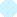 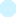 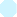 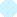 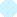 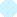 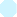 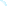 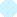 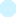 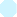 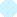 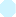 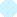 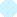 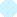 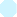 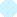 Profundizar en la formación de futuros líderes empresariales y  economistas. Involucrar a jóvenes con un interés en la  innovación y el emprendimiento.
01
02
03
04
Estudiantes de Grado en Economía, ADE,  y otras carreras que den acceso a colegiación / Máster con Grado colegiable
No pueden haber ganado ediciones anteriores
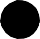 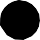 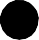 Equipos de 2 a 4 miembros
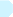 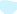 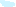 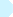 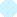 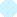 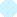 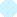 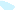 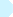 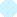 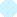 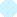 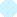 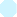 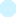 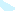 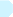 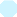 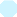 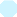 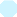 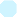 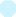 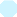 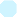 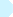 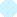 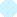 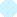 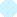 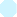 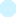 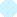 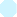 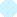 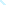 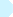 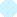 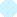 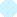 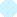 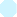 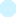 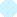 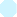 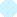 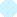 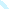 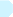 Ideas innovadoras sin negocio constituido o  con menos de 1  año
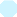 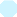 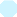 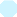 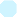 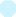 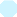 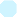 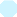 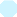 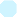 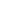 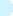 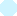 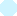 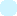 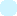 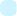 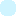 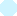 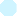 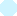 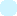 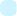 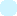 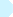 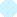 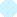 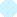 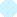 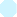 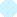 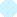 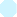 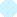 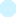 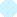 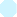 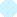 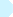 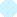 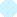 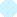 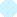 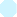 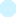 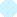 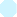 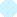 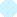 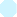 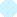 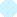 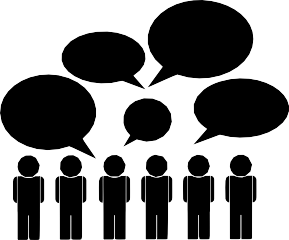 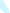 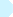 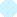 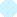 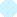 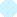 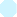 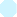 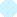 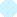 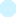 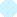 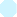 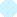 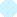 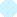 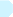 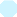 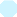 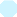 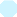 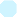 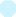 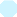 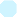 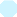 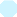 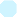 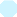 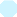 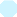 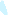 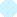 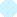 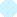 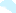 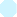 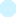 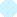 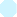 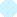 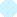 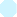 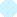 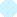 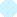 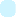 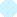 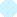 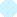 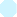 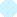 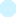 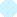 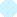 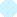 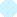 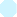 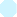 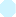 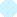 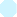 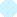 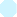 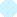 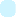 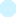 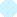 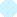 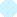 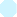 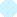 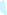 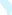 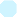 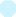 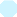 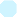 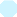 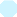 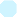 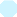 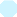 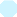 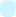 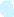 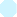 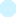 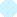 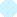 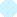 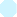 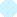 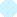 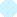 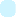 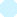 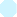 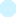 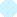 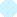 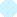 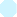 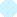 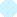 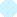 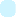 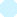 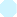 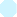 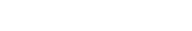 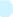 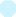 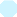 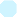 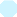 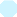 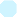 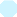 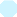 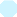 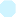 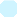 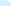 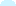 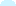 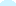 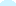 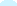 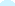 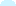 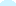 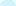 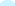 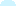 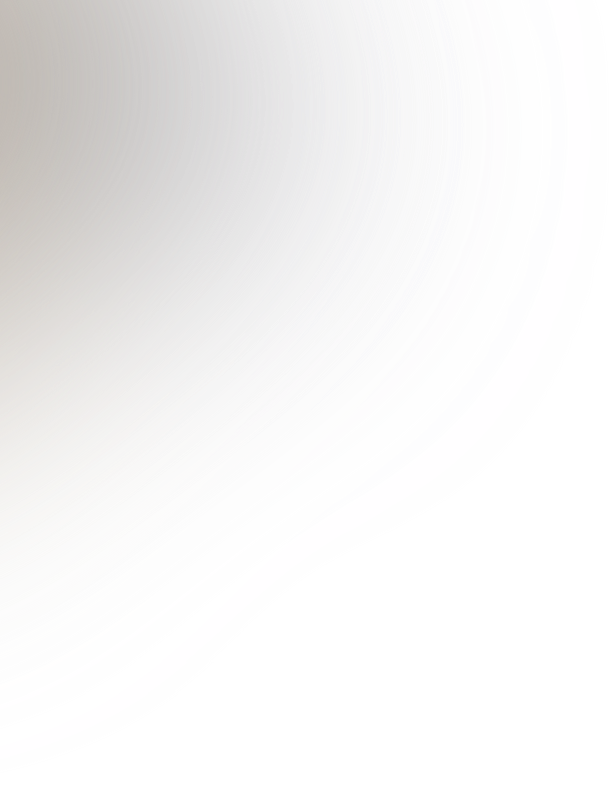 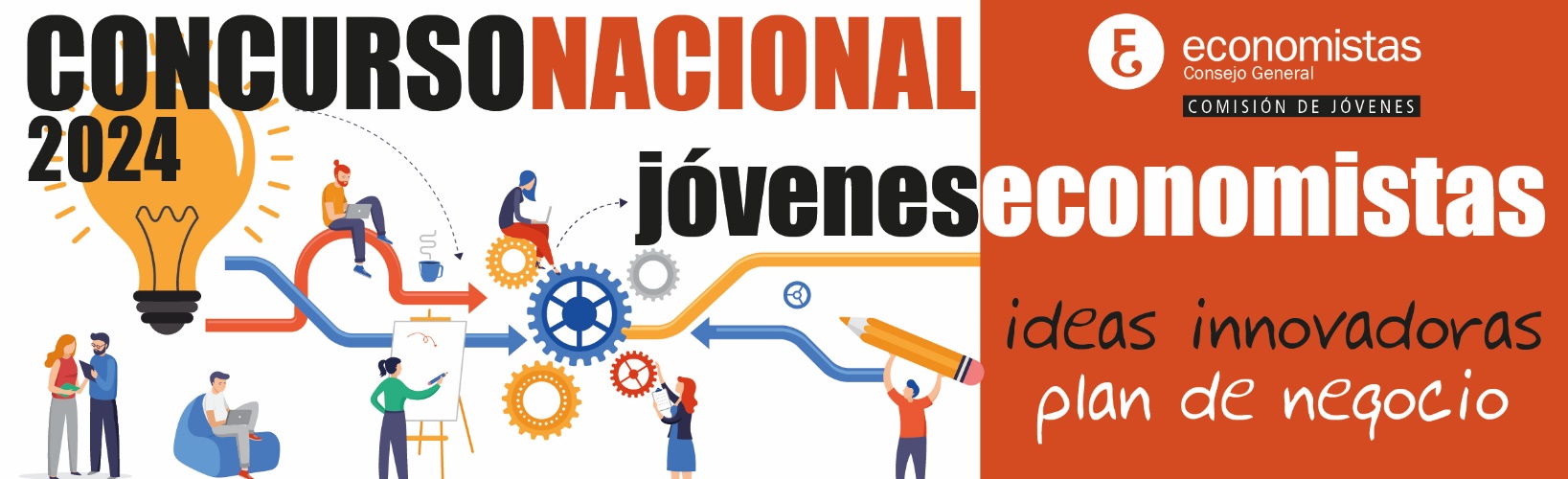 INSCRIPCIÓN
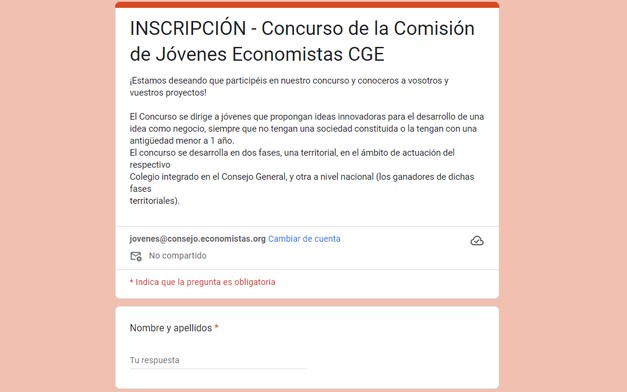 Formulario
Llenar el formulario
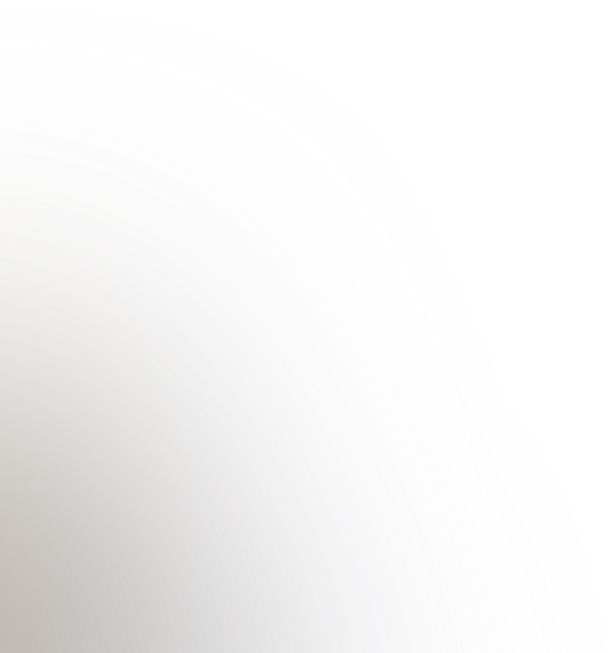 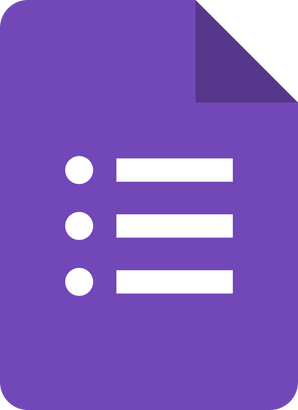 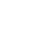 Fecha
Hasta 29 de noviembre del 2024
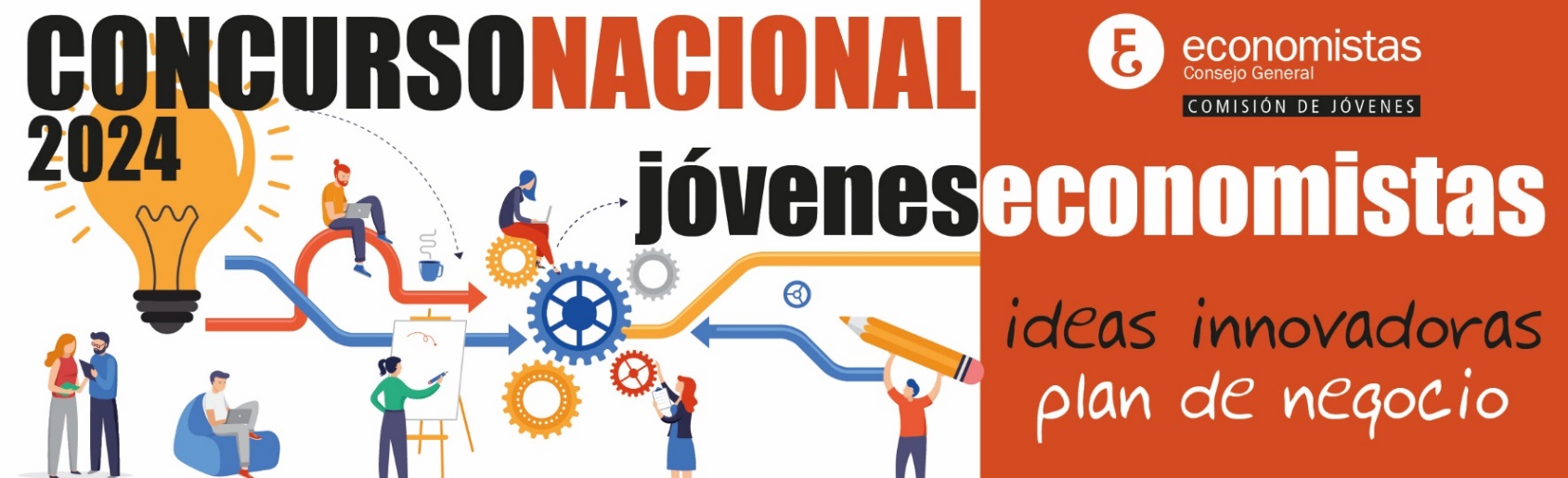 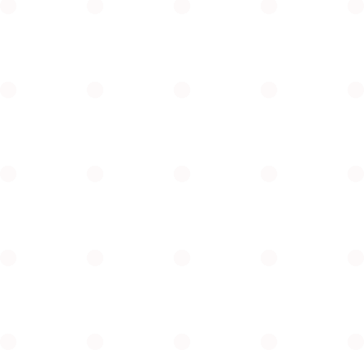 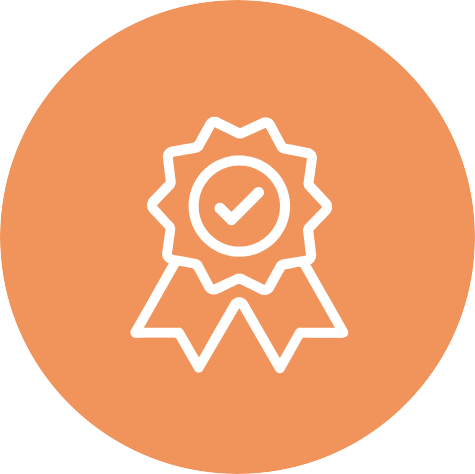 FASE TERRITORIAL
SE DIVIDE  EN
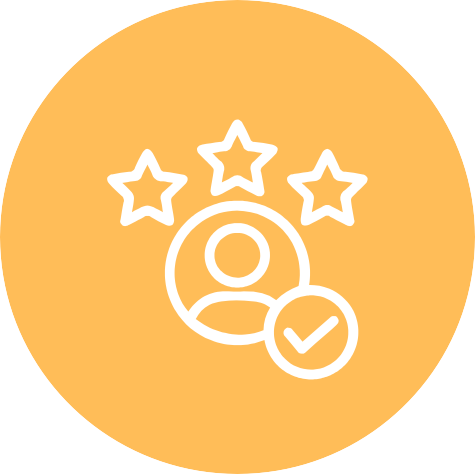 FASE NACIONAL
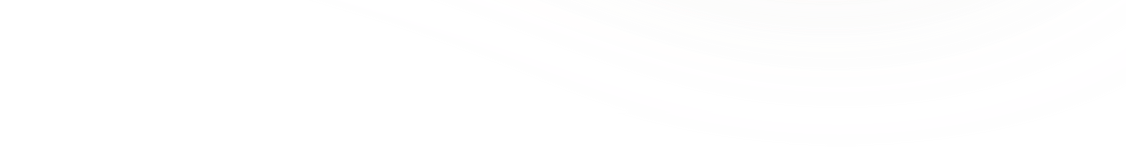 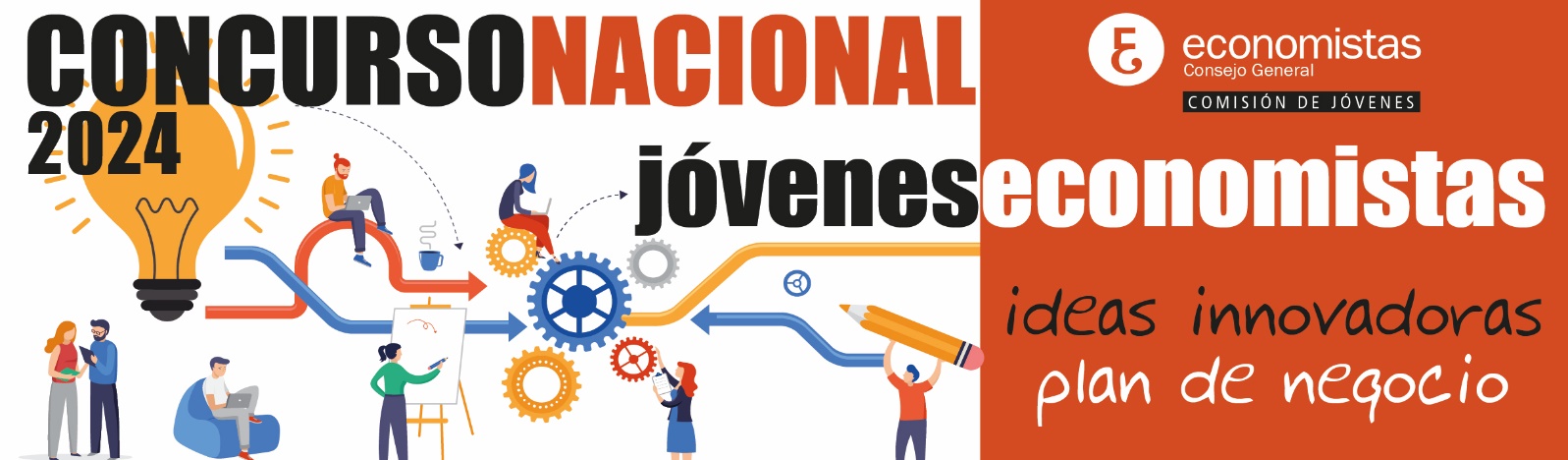 TERRITORIAL
De 29 de noviembre 
a 20 de diciembre de 2024.
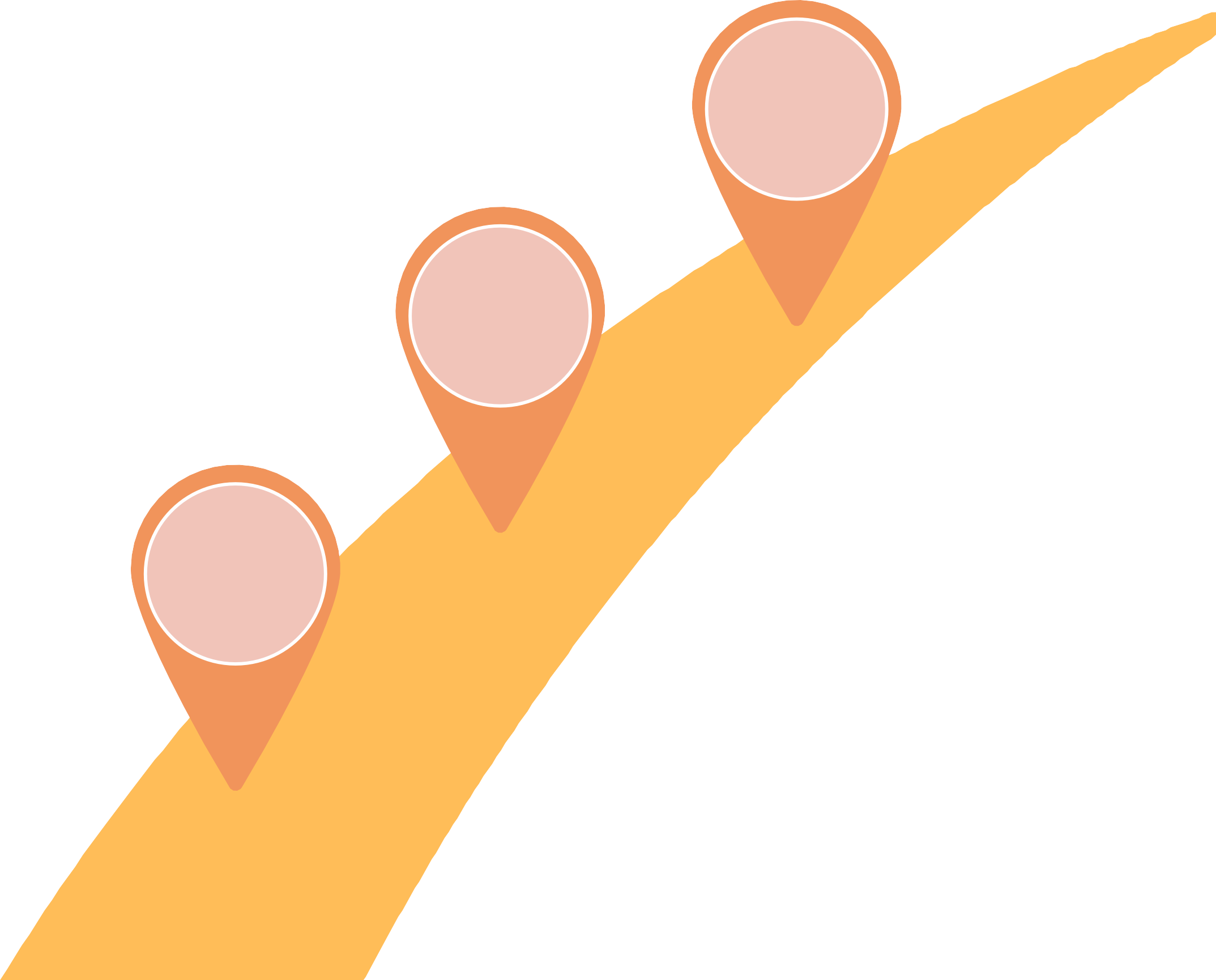 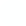 01
NACIONAL
02
De 10 de febrero de 2025 
a 21 de marzo de 2025.
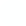 PLAZOS
FINAL
03
Ganadores  anunciados 
21  de marzo de  2025.
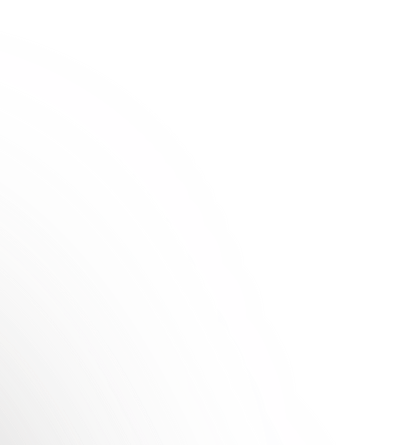 REQUISITOS	DEL	PROYECTO
INCLUSIÓN DE  ÍNDICE Y
BIBLIOGRAFÍA.
DESARROLLAR CON  PROFUNDIDAD SU
IDEA DE NEGOCIO.
DETALLES DEL
PLAN DE NEGOCIO
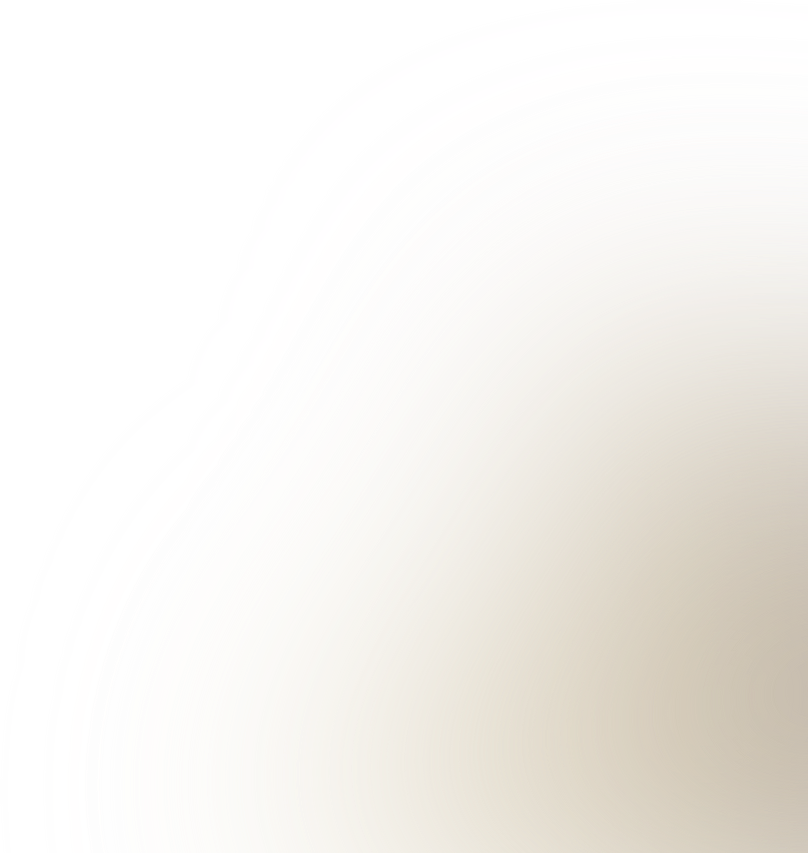 INCLUYENDO AL  MENOS UN PLAN  FINANCIERO.
DESARROLLAR PLAN  DE MARKETING CON  ESTIMACIONES
DETALLADAS.
ENTREGA EN FORMATO  WORD, LETRA TIMES
NEW ROMAN 12,
INTERLINEADO 1.5.
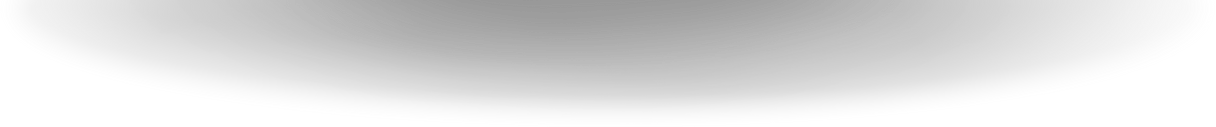 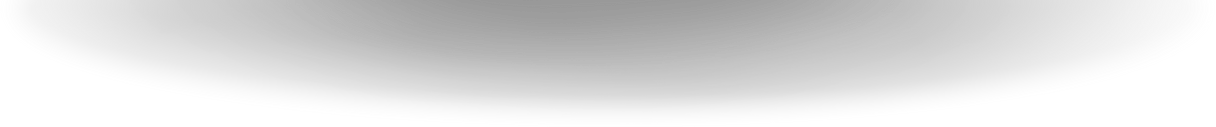 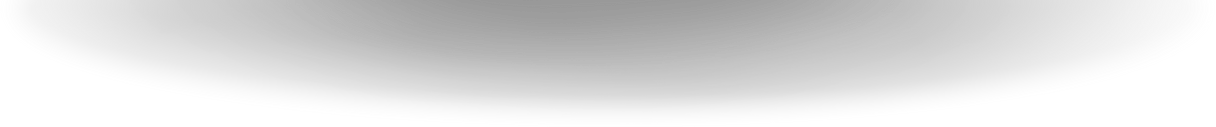 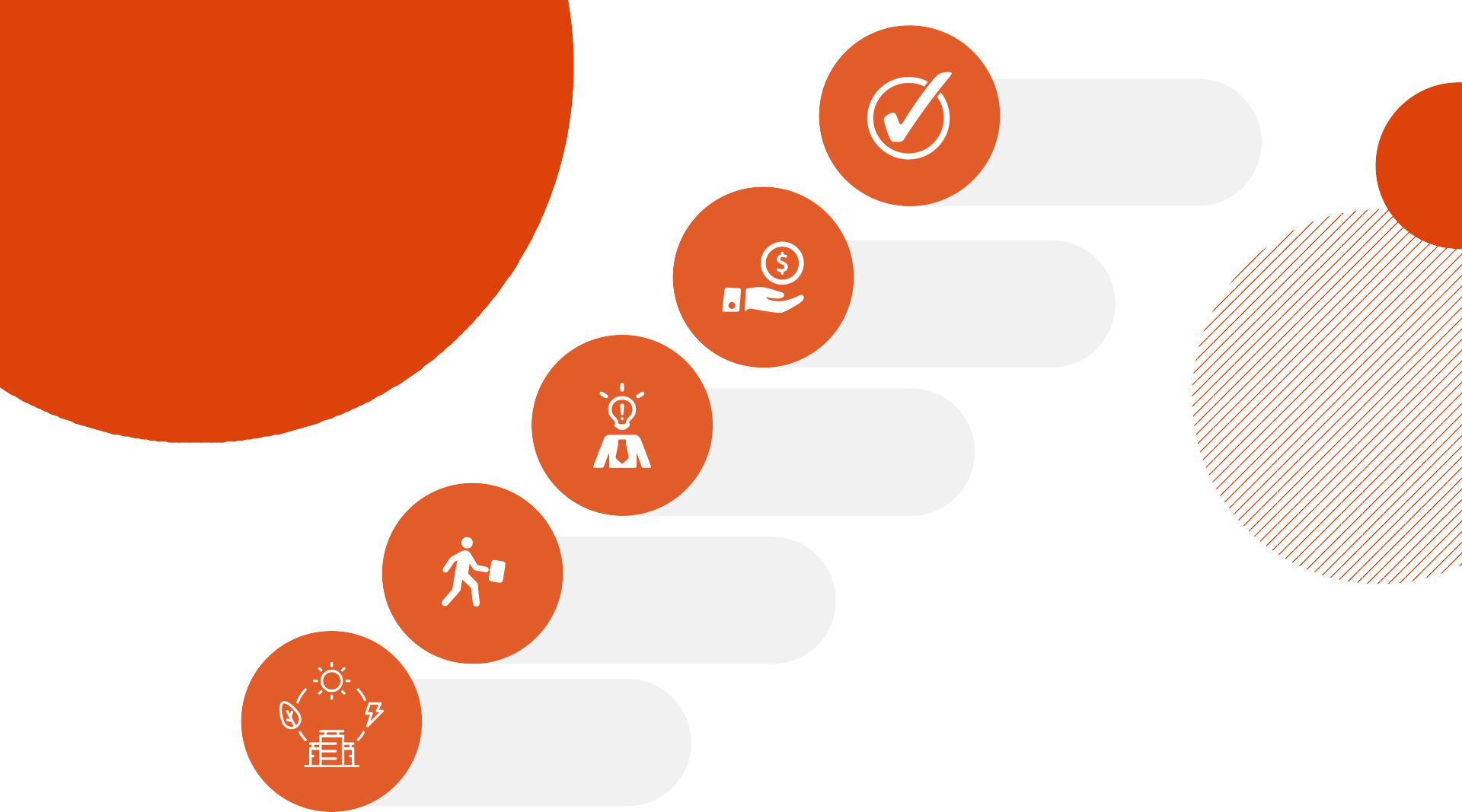 CRITERIOS DE  VALORACIÓN
Hasta	3	puntos
Corrección  técnica.
Hasta	2	puntos
Viabilidad del  proyecto.

Hasta	2	puntos
Originalidad y  creatividad.
Hasta	2	puntos
Claridad en la
exposición y desarrollo  de la idea.
NACIONAL Y  TERRITORIAL
Hasta	1	punto
Sostenibilidad y
enfoque ecológico.
PREMIO
TERRITORIAL
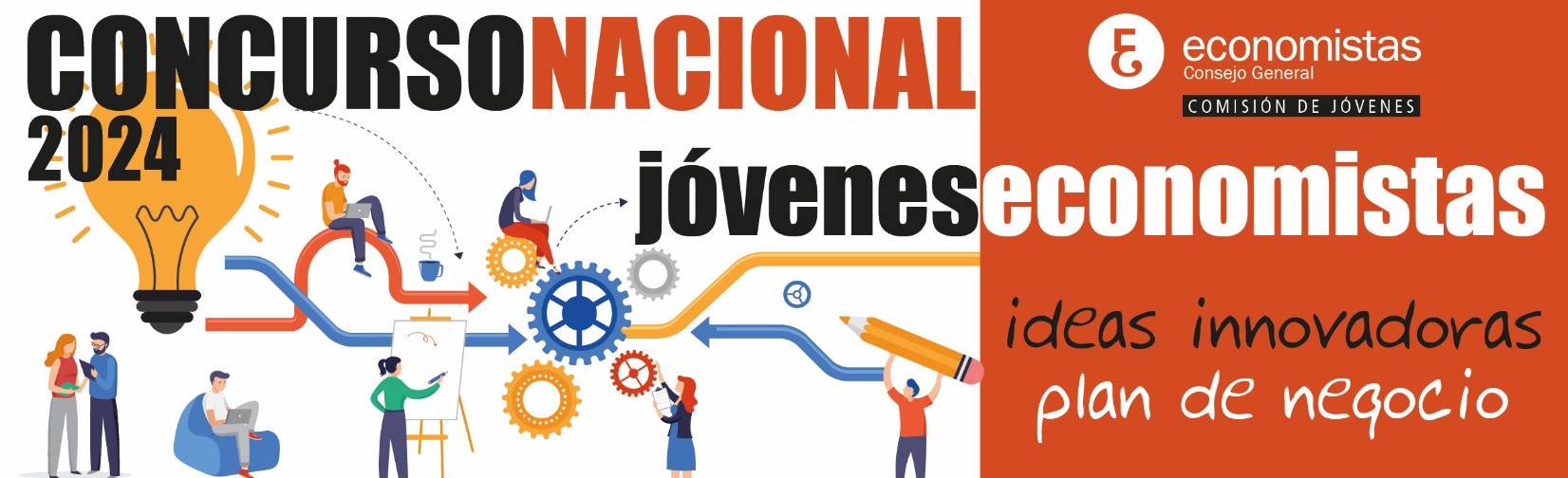 Cada colegio se hace cargo de los gastos de desplazamiento a Madrid del  ganador de su territorio.

Aquellos proyectos ganadores de las fases territoriales podrán tener un premio  de su respectivo Colegio.
PREMIOS
NACIONALES
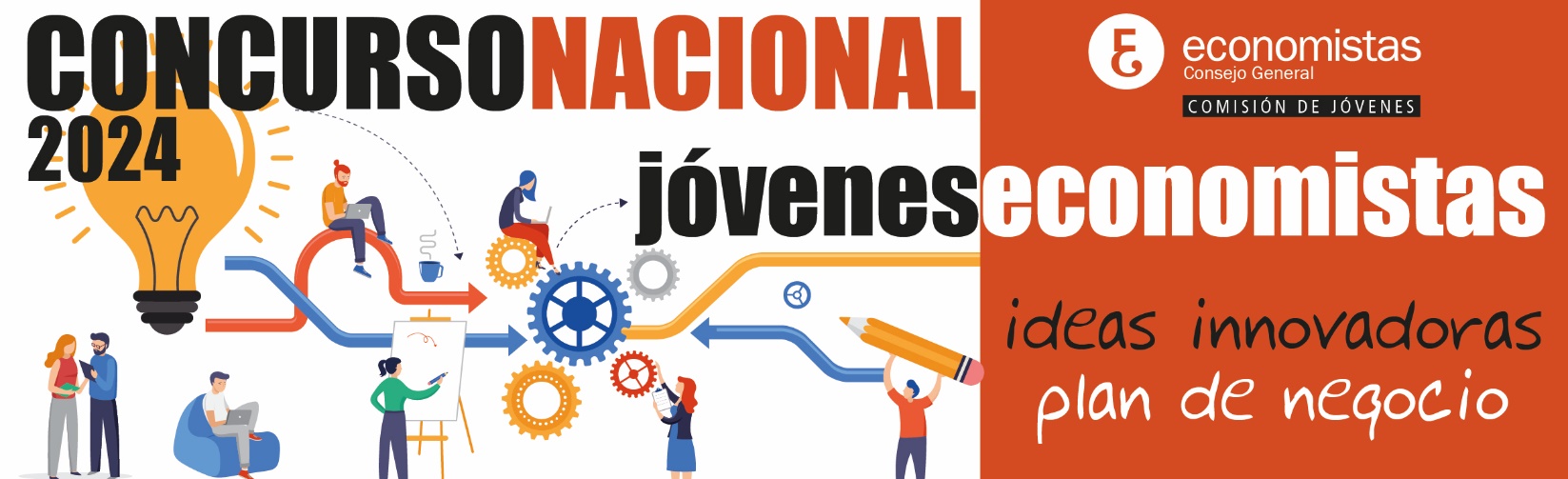 Ganador
2º puesto
3º puesto
Acceso gratuito a determinados cursos del Consejo  General de Economistas

Asistencia gratuita al  Congreso Nacional de  Jóvenes Economistas


Premio metálico
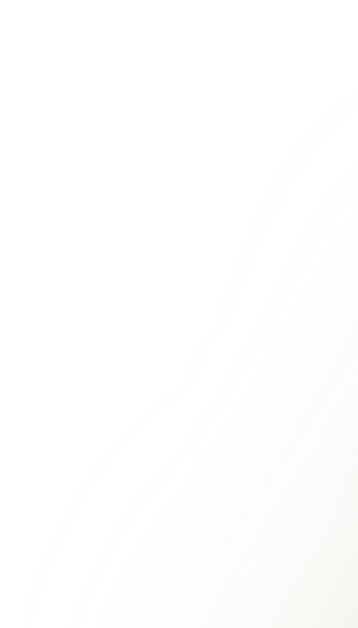 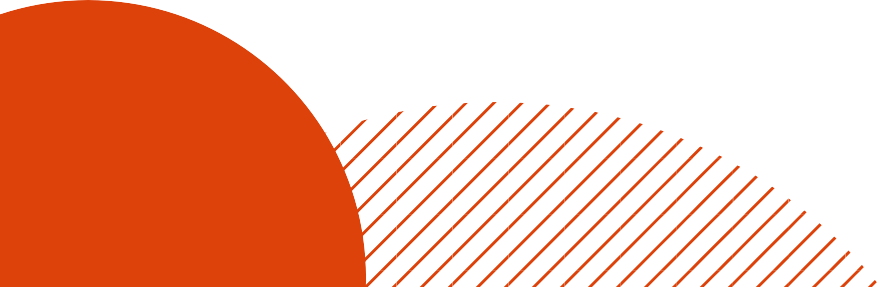 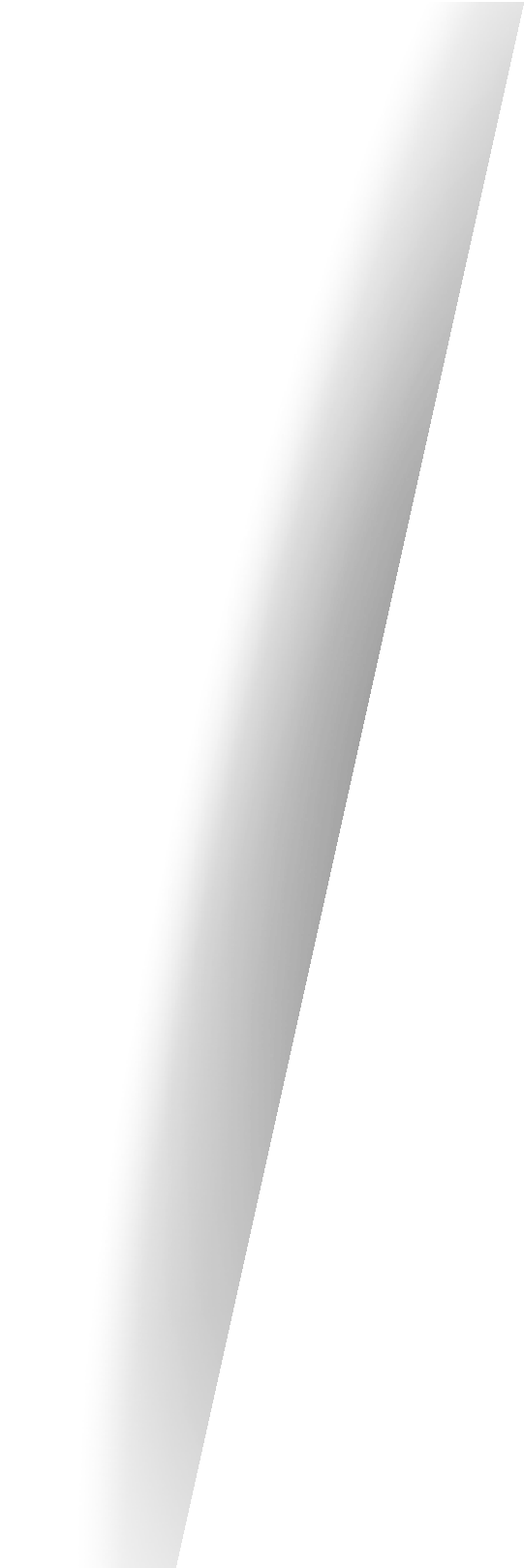 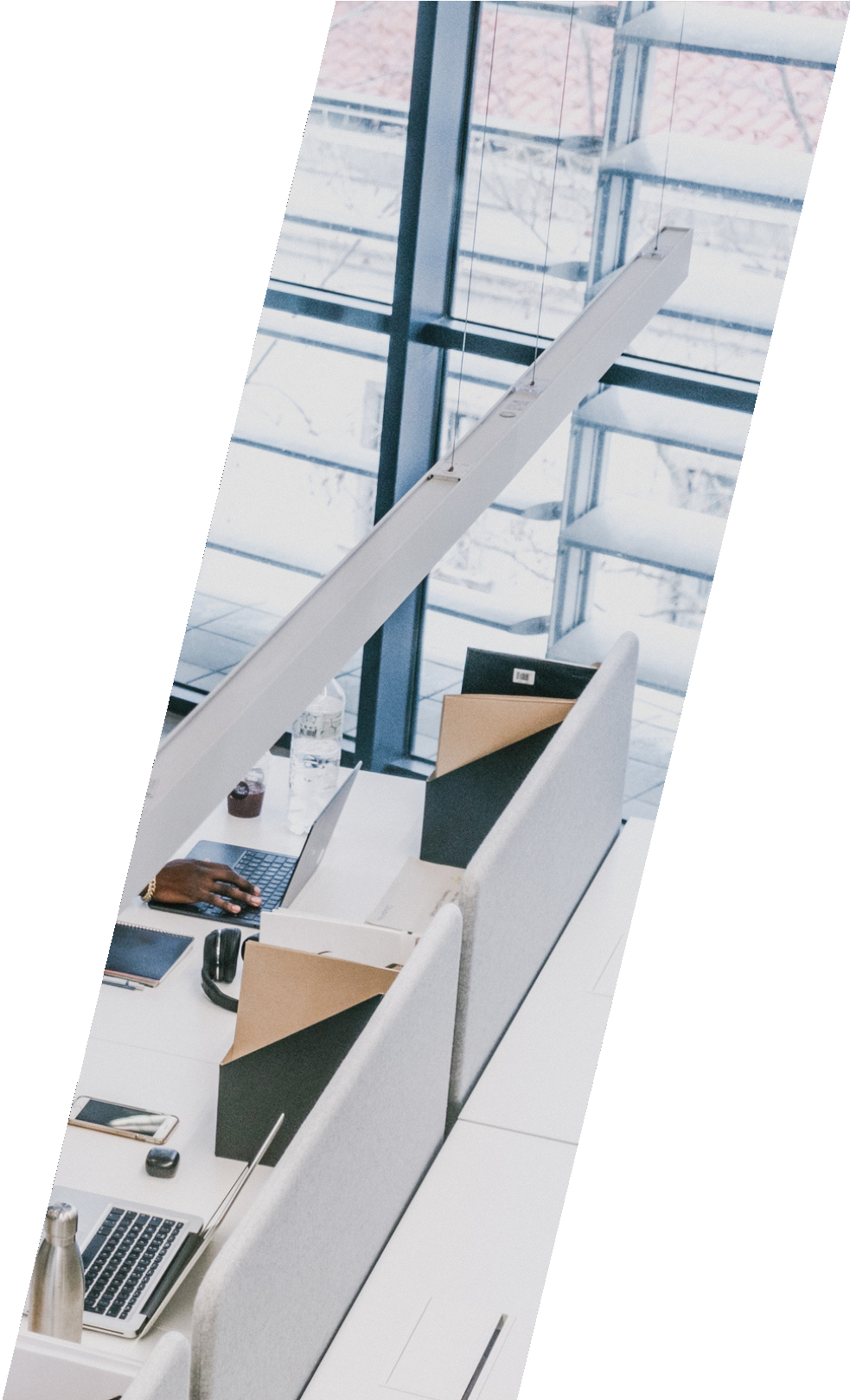 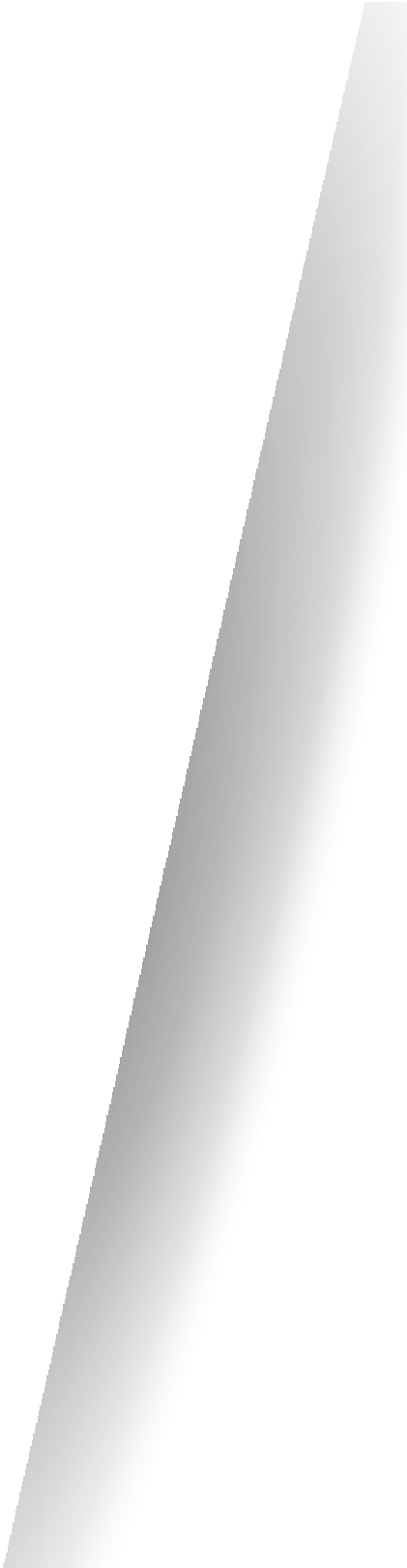 PROTECCIÓN DE  DATOS
DATOS PERSONALES
Datos utilizados solo para  gestionar el concurso.
Derechos de acceso,  rectificación, cancelación y  oposición según Ley de  Protección de Datos.
MISCELÁNEA
Aceptación de las bases y  decisiones de la  organización.
Decisiones de los comités  de evaluación son  inapelables.
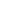 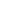 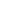 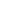